BÀI 3
CẤU TRÚC LỚP VỎ ELECTRON NGUYÊN TỬ
Hóa 10 -  KNTT
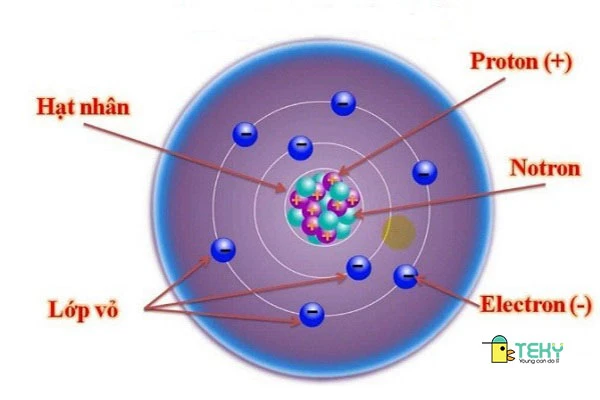 Thảo luận và hoàn thành nội dung trong phiếu học tập 1
Thời gian : 5 phút
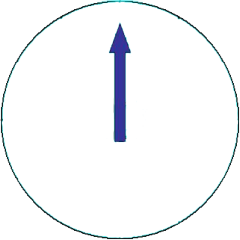 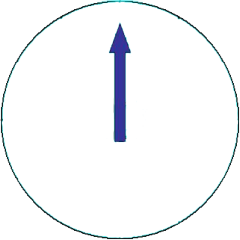 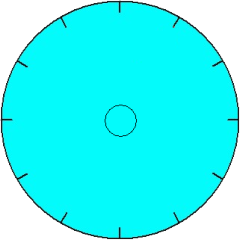 5
0
0
30
27
3
1
24
5
4
HẾT 1 PHÚT
HẾT 2 PHÚT
HẾT 3 PHÚT
HẾT 4 PHÚT
22
7
10
2
20
3
12
18
15
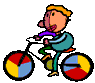 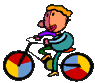 HẾT THỜI GIAN
Các nhóm thảo luận chéo và hoàn thành nội dung còn lại 
trong phiếu học tập 1
Thời gian : 5 phút
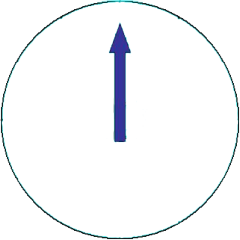 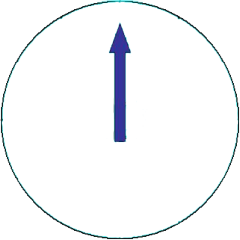 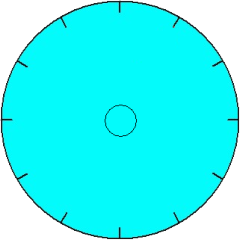 5
0
0
30
27
3
1
24
5
4
HẾT 1 PHÚT
HẾT 2 PHÚT
HẾT 3 PHÚT
HẾT 4 PHÚT
22
7
10
2
20
3
12
18
15
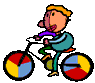 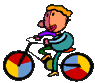 HẾT THỜI GIAN
PHIẾU HỌC TẬP 1
- Theo mô hình Rutherford - Bohr, quỹ đạo của electron là xác định (1), còn theo mô hình hiện đại quỹ đạo của electron là không xác định (2), chỉ có vùng xác xuất cao tìm thấy electron gọi là orbital nguyên tử (3), viết tắt là AO (4).
-Theo mô hình hiện đại, Orbital s có hình cầu (5), orbital p có hình số 8 nổi (6)
-Mỗi AO được biểu diễn bằng một ô vuông ⬜ chứa tối đa 2 mũi tên chiều quay ngược nhau (7) đại diện cho 2 electron (8). Nếu orbital có 1 electron, ta biểu diễn bằng mũi tên (9) đi lên.
- Các electron được điền từ trái (10) qua phải (11) và có xu hướng điền vào các ô orbital sao cho nhiều electron độc thân (12) nhất.
-Trong nguyên tử, các electron sắp xếp thành từng lớp và phân lớp theo các mức năng lượng (13) từ thấp (14) đến cao (15).
-Lớp electron: n = 1,2,3,4,… tương ứng tên lớp K,L,M,N,…(16)
Năng lượng của electron trong cùng một lớp gần bằng nhau (17) nhưng cùng một phân lớp là cùng mức năng lượng (18) .
- Các phân lớp có nhiều orbital, ta viết các ô orbital liền kề nhau (19)
-Phân lớp s,p,d,f có số AO lần lượt là : 1,3,5,7 (20)
-Các phân lớp s,p,d,f có số electron tối đa lần lượt là 2,6,10,14 (21)
- Lớp electron thứ n có n2 (22) AO (n=< 4)
Lớp electron thứ n có 2n2  (23) (n=< 4) electron tối đa
- Nguyên lí vững bền: Các electron ở trạng thái cơ bản lần lượt chiếm các orbital từ thấp (24) đến cao (25) (1s 2s 2p 3s 3p...)
- Quy tắc Hund: Trong cùng một phân lớp, các electron sẽ sắp xếp sao cho số electron độc thân (26) (không ghép đôi) là tối đa.
- Các bước viết cấu hình electron của nguyên tử
+ Bước 1: Xác định số electron (27) trong nguyên tử

+ Bước 2: Viết thứ tự các lớp và phân lớp electron theo chiều tăng của năng lượng (28): 1s 2s 2p 3s 3p 4s

+ Bước 3: Điền các electron vào các phân lớp (29) theo nguyên lí bền vững cho đến electron cuối cùng.
- Cấu hình electron lớp ngoài cùng (30) sẽ quyết định tính chât chất học cơ bản (31) của các nguyên tố. Các khí hiếm thường có 8 electron ở lớp vỏ ngoài cùng (trừ He) nên rất bền vững (32). Chúng khó nhường nhận electron (33) với các nguyên tố khác, tức là khó phản ứng (34) với các nguyên tố khác.
- Các nguyên tố có 8 electron ở lớp ngoài cùng là khí hiếm (35) (trừ He).
- Các nguyên tố có 1, 2, 3 electron ở lớp ngoài cùng là kim loại (36) (trừ H, He, B).
- Các nguyên tố có 5, 6, 7 electron ở lớp ngoài thường là phi kim (37).- Các nguyên tố có 4 electron ở lớp ngoài cùng có thể là kim loại (38) hoặc phi kim (39).
GIÚP ONG VỀ TỔ
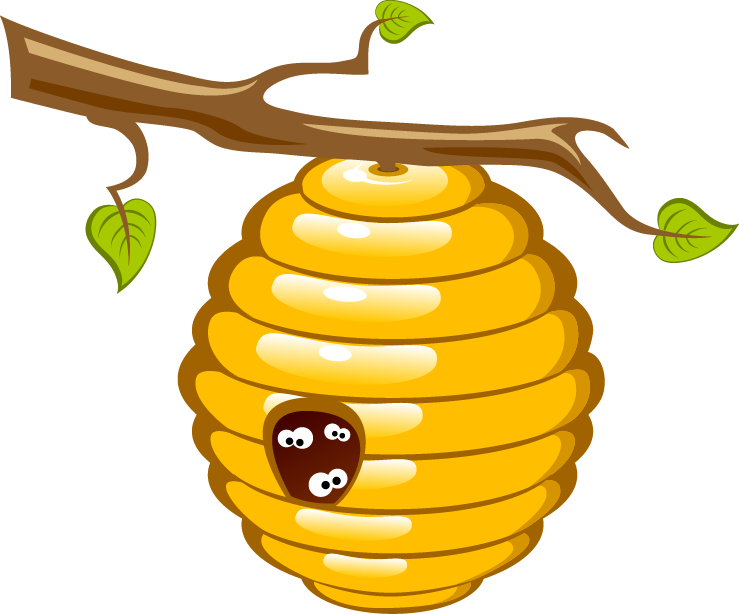 PLAY
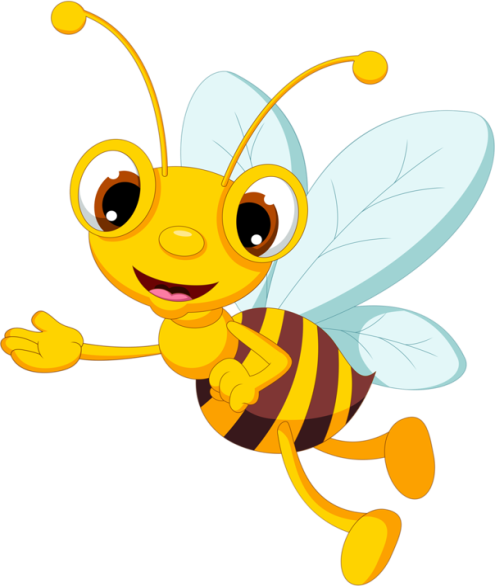 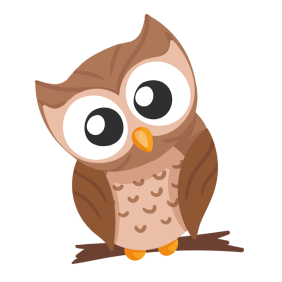 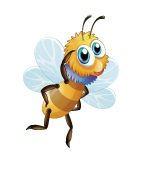 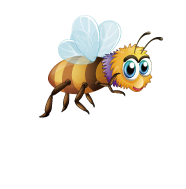 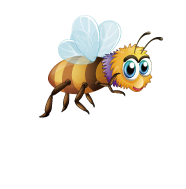 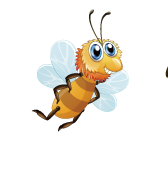 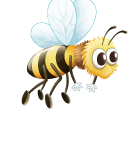 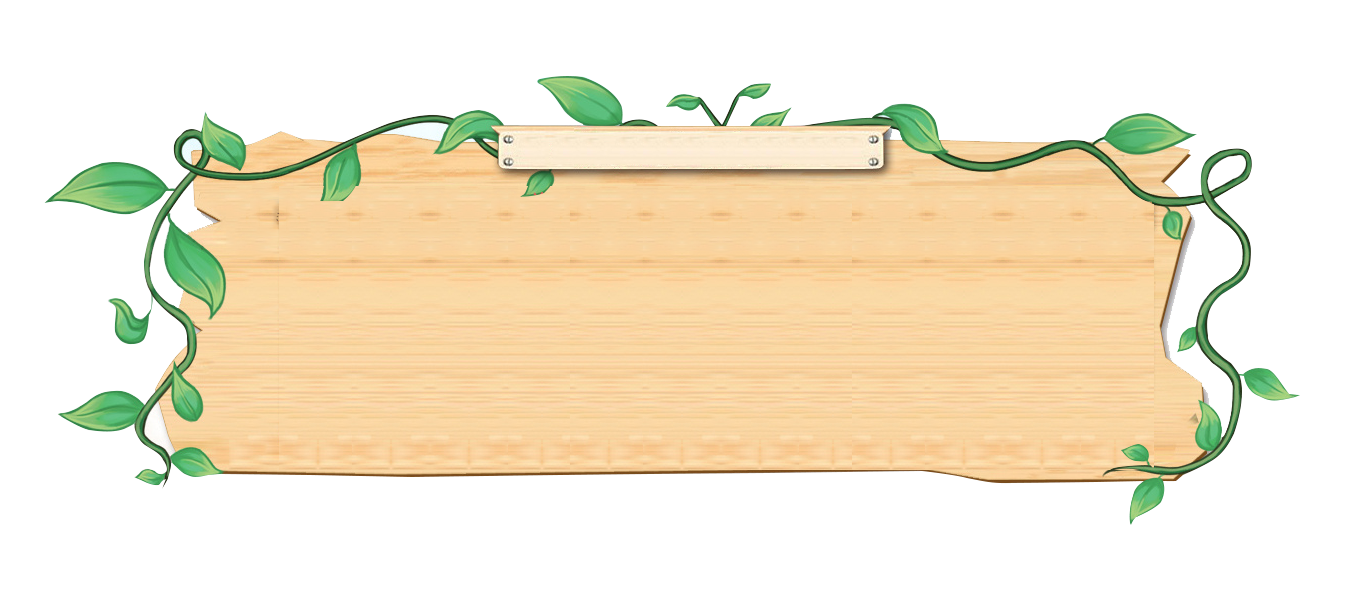 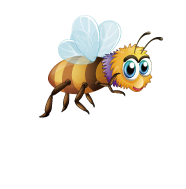 Theo mô hình hiện đại, trong nguyên tử, electron chuyển động như thế nào?
HẾT GIỜ
Electron chuyển động rất nhanh, không theo quỹ đạo xác định.
A
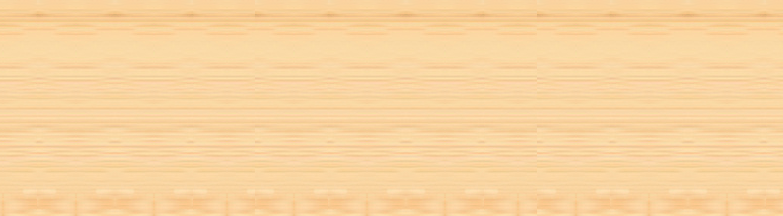 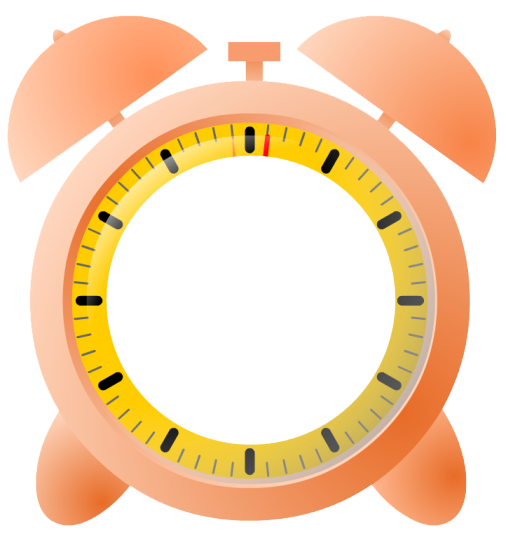 Electron chuyển động rất nhanh, theo một quỹ đạo xác định
B
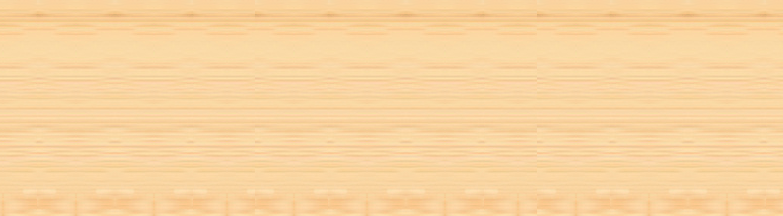 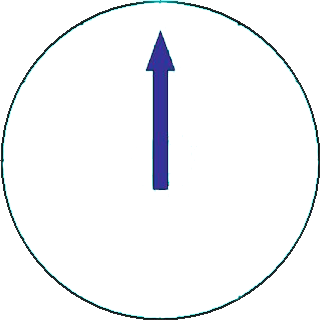 Electron chuyển động rất chậm, không theo quỹ đạo xác định.
C
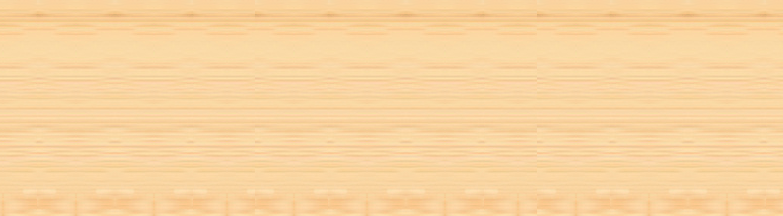 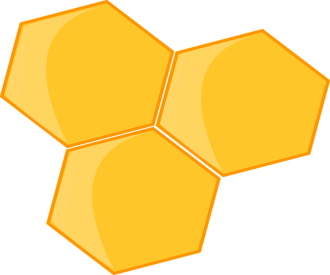 Electron chuyển động rất chậm, theo một quỹ đạo xác định.
D
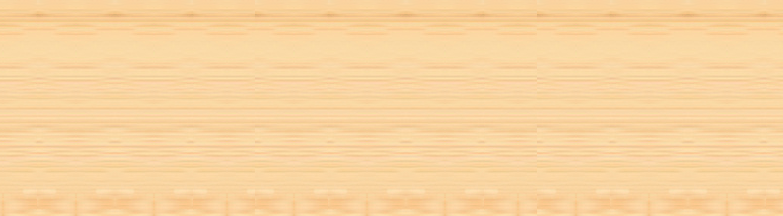 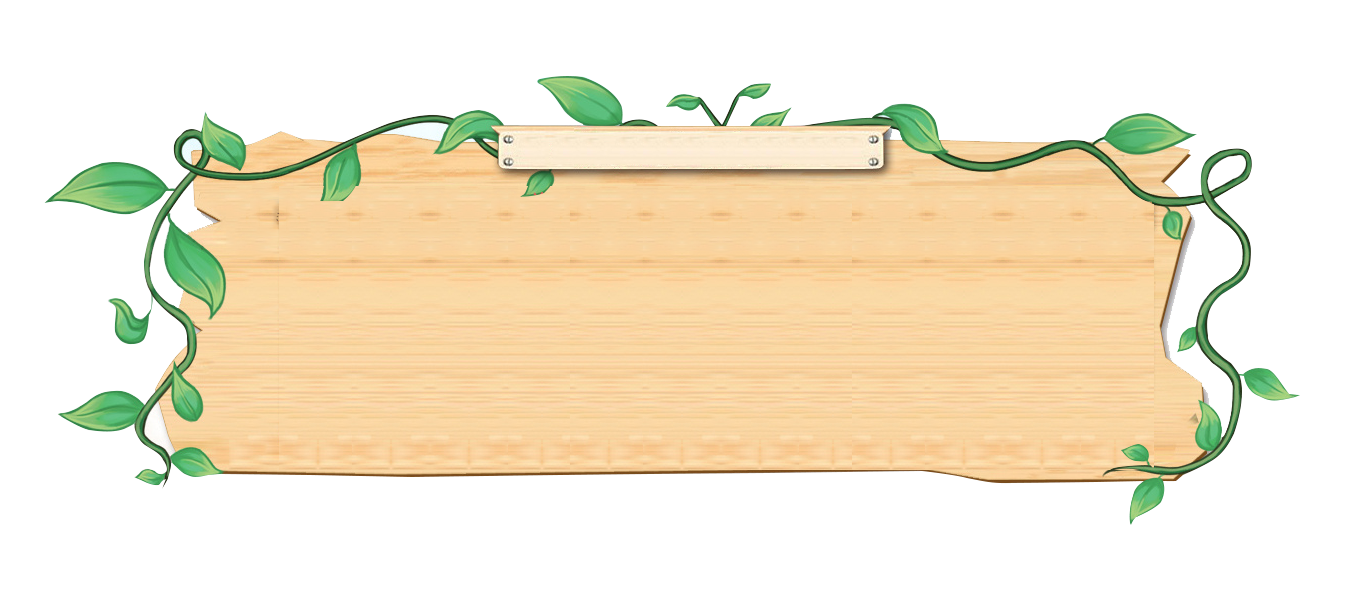 Vùng không gian xung quanh hạt nhân tìm thấy electron có thể hình dung như một đám mây electron, được gọi là
HẾT GIỜ
A
phân lớp electron
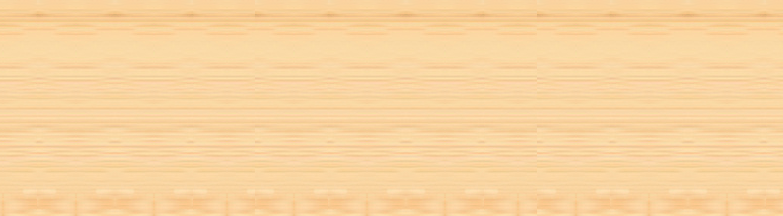 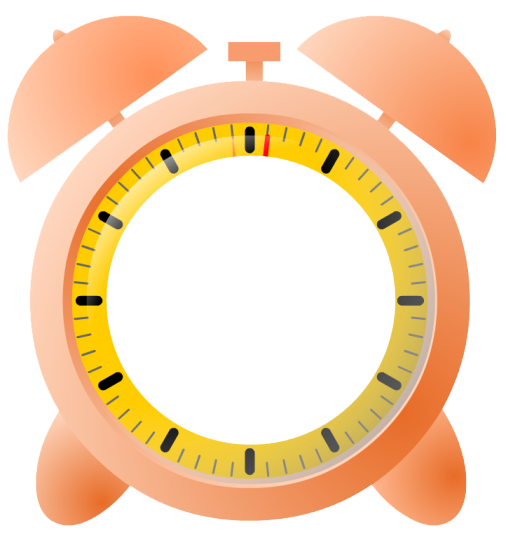 cấu hình electron
B
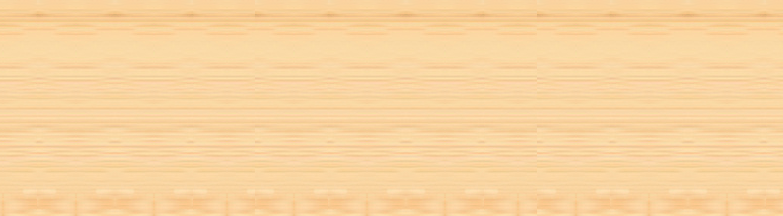 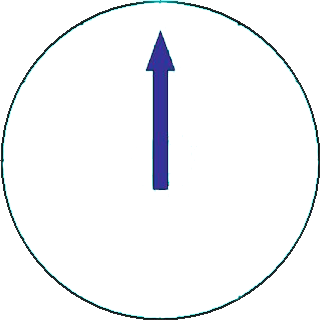 C
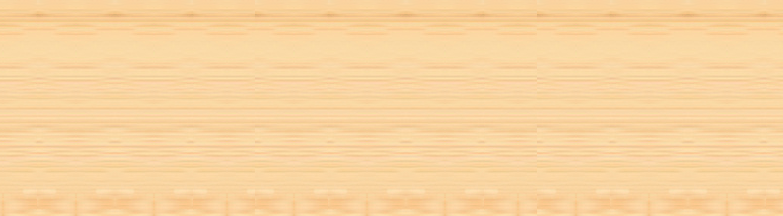 lớp vỏ electron
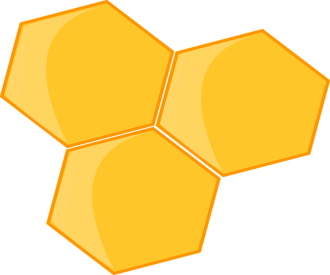 D
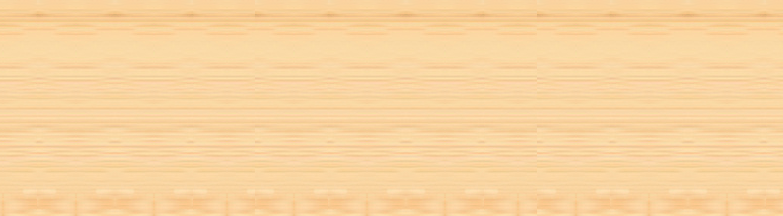 orbital nguyên tử
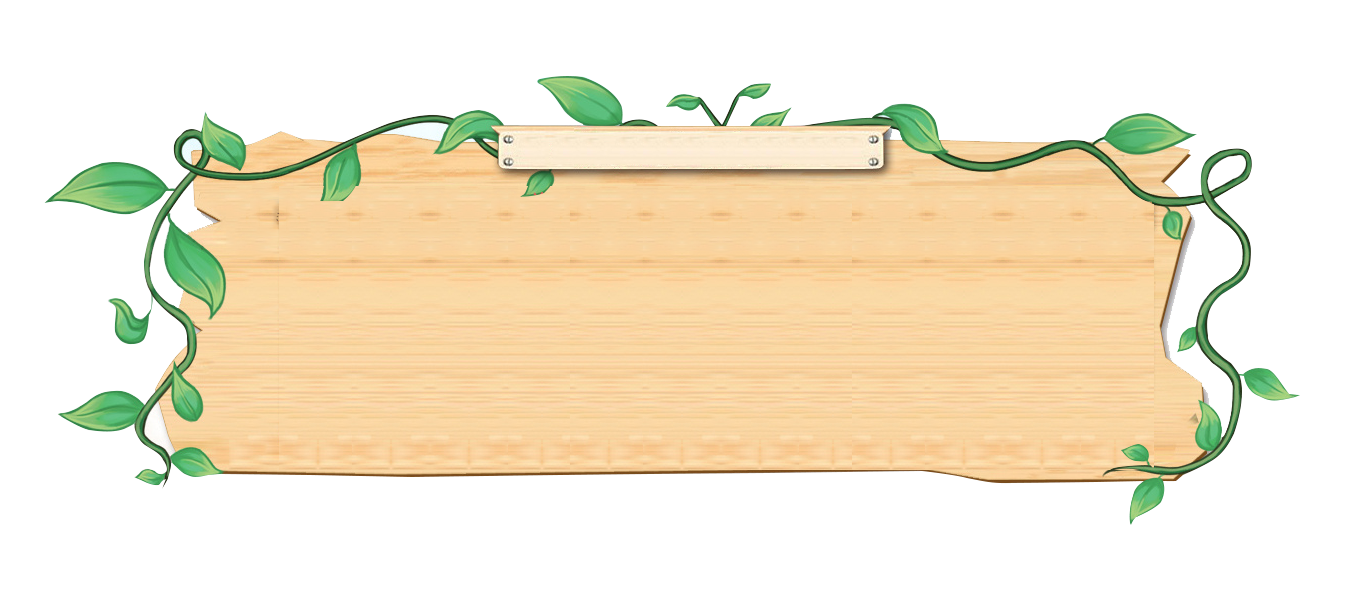 Theo nguyên lí loại trừ Pauli (Pau-li), trong 1 orbital chỉ chứa tối đa
HẾT GIỜ
3 electron có chiều tự quay giống nhau
A
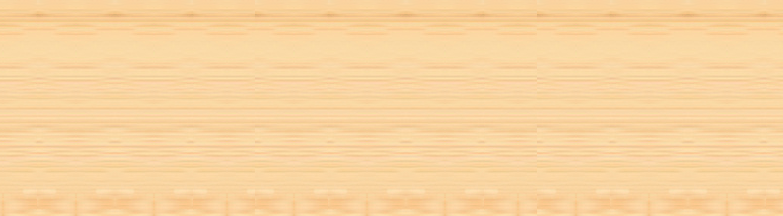 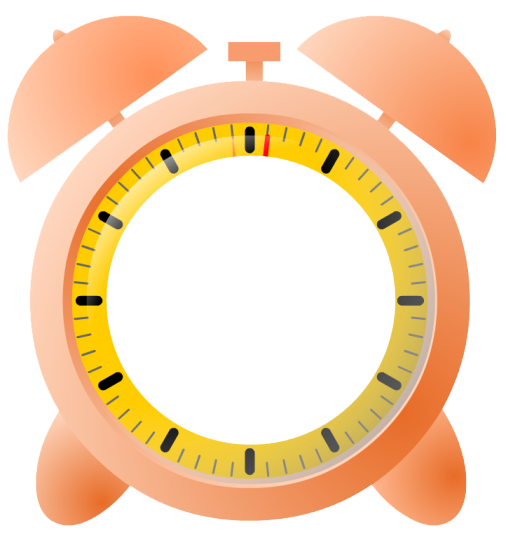 2 electron có chiều tự quay ngược nhau
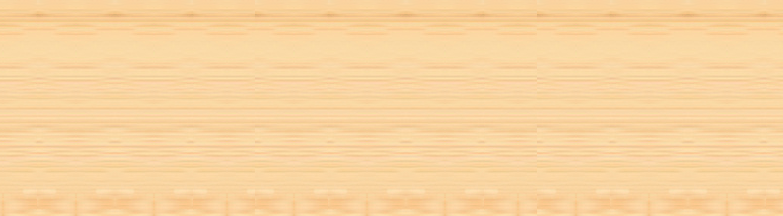 B
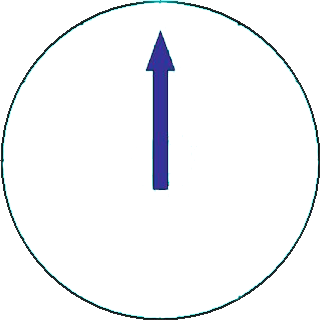 2 electron có chiều tự quay giống nhau
C
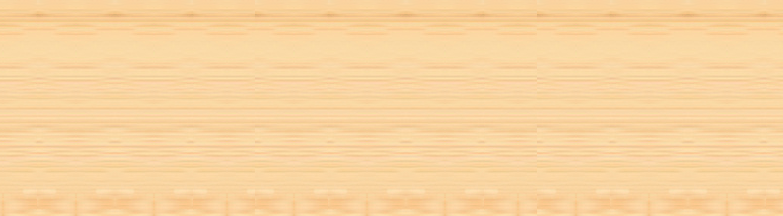 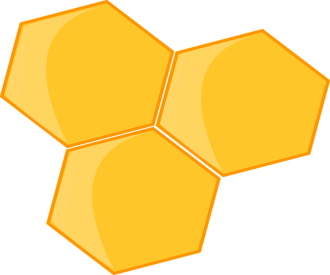 3 electron, trong đó có 2 electron có chiều tự quay giống nhau
D
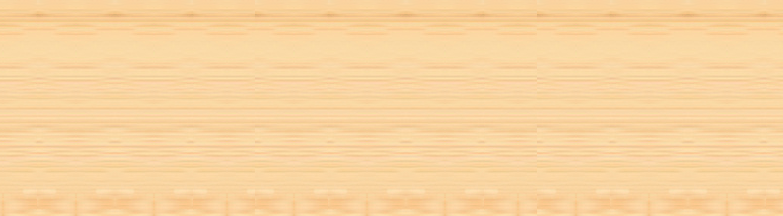 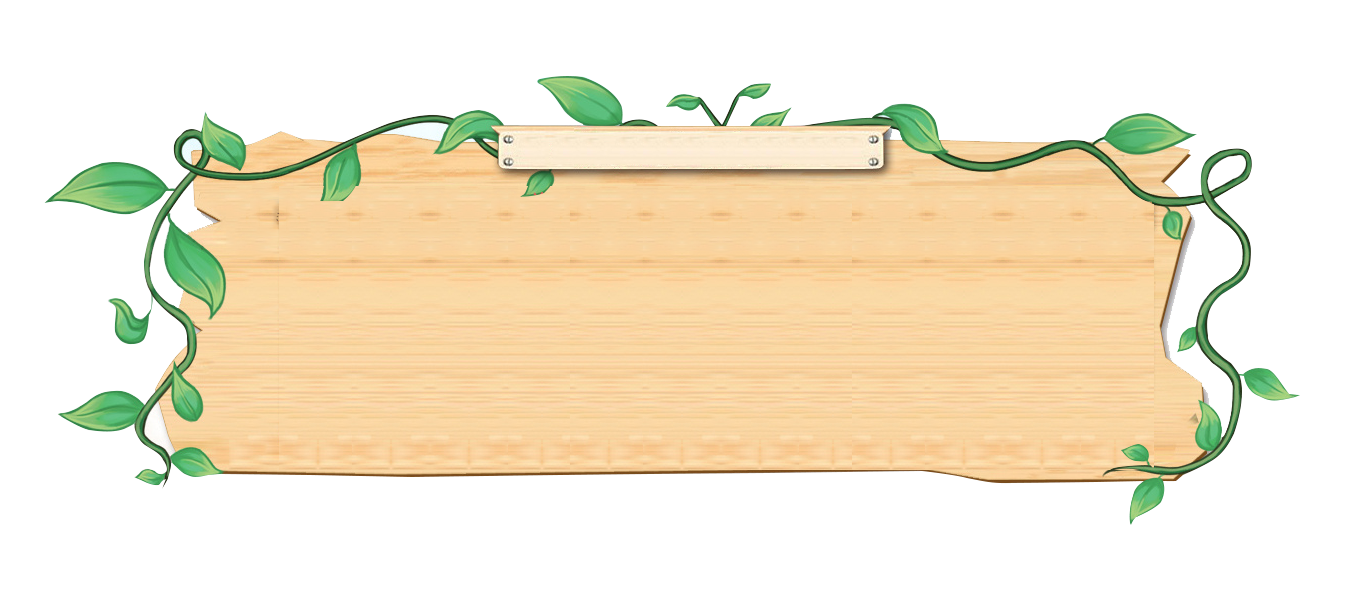 Viết cấu hình electron của nguyên tử fluorine (Z = 9)
HẾT GIỜ
A
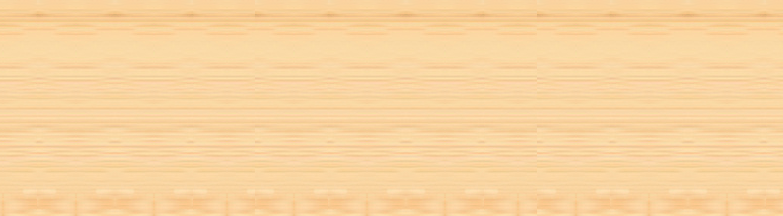 1s22s22p3
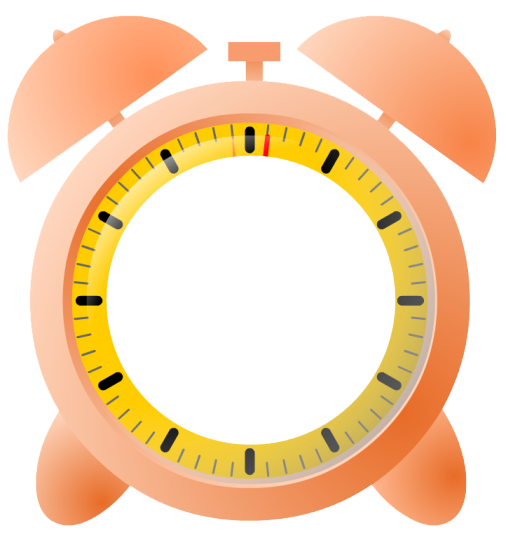 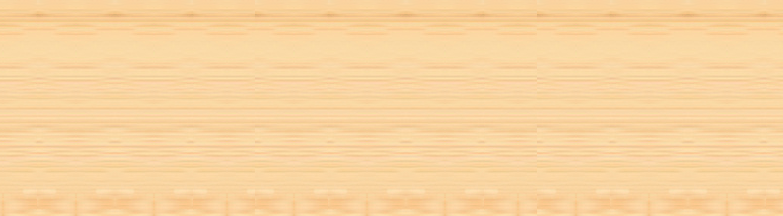 B
1s22s22p63s1
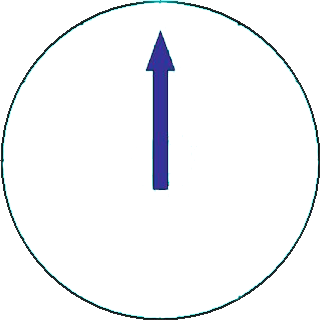 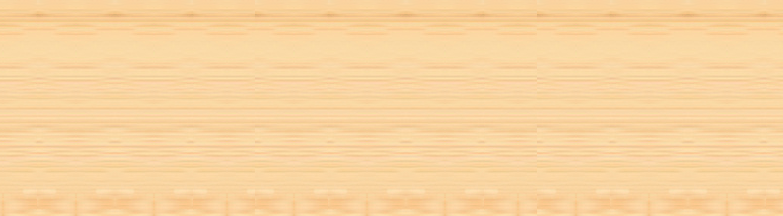 1s22s22p5
C
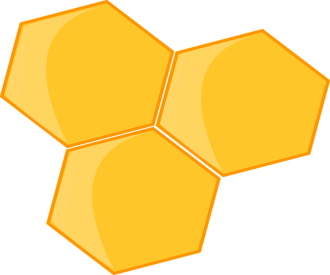 D
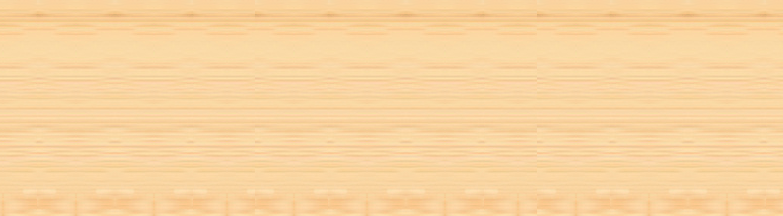 1s22s22p63s2
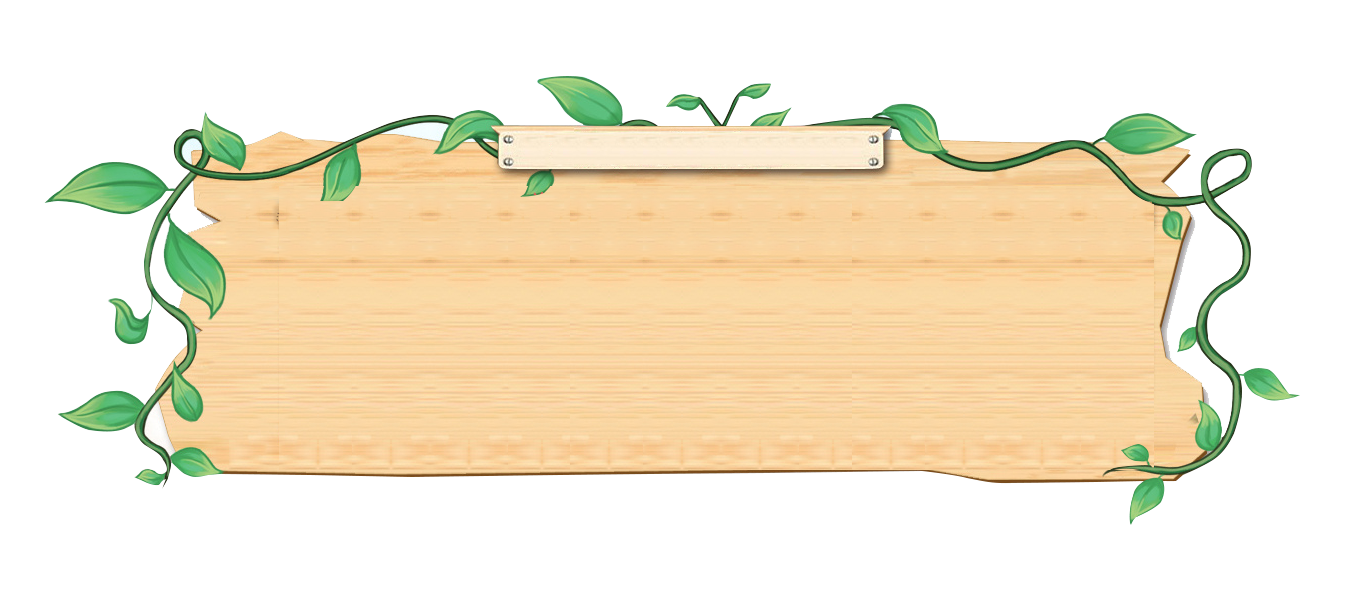 Nguyên tử nguyên tố X có Z = 16. Nguyên tố X là
HẾT GIỜ
A
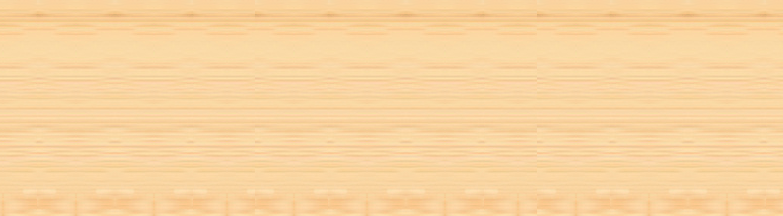 nguyên tố kim loại
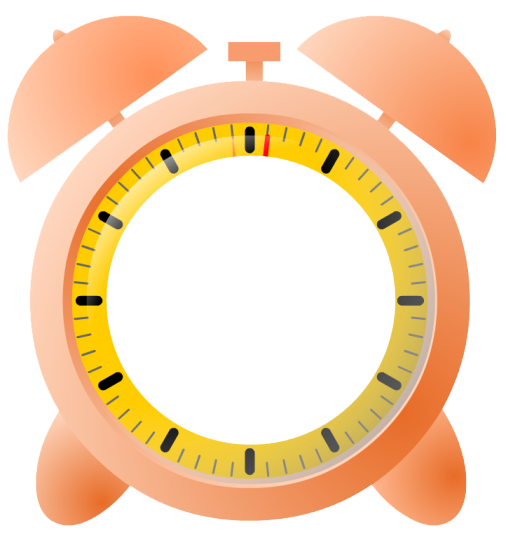 B
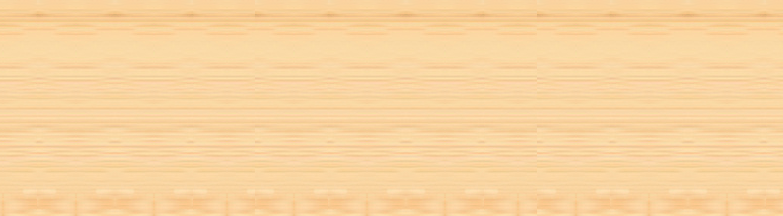 nguyên tố khí hiếm
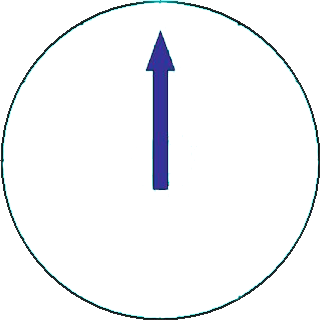 C
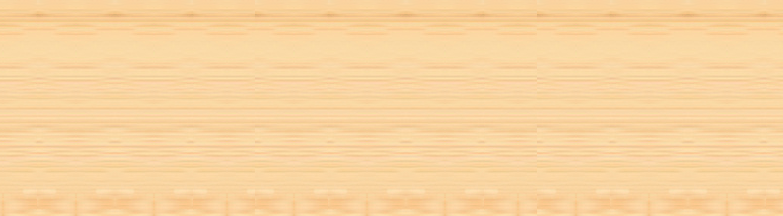 nguyên tố phóng xạ
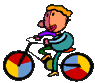 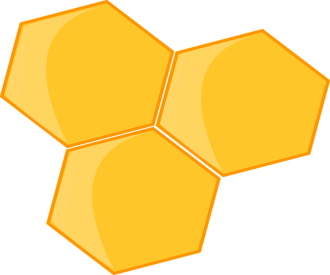 D
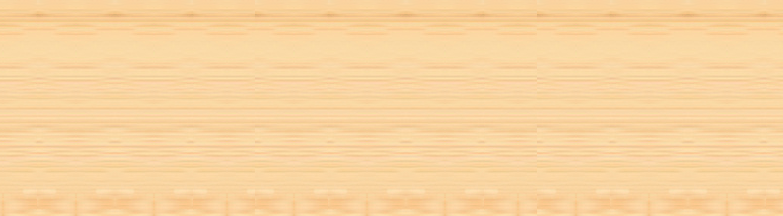 nguyên tố phi kim
Câu 13: Cho bài tập sau, lựa chọn đáp án đúng/sai cho các ý a, b, c, d:
X là nguyên tố hoá học được sử dụng cho ngành công nghiệp hàng không vũ trụ, dùng để làm cho hợp kim bền hơn, dùng trong sản xuất pháo hoa. Nguyên tử X có số hạt mang điện tích dương bằng số hạt không mang điện tích. Số hạt mang điện tích âm của nó là 12.
a) Cấu hình electron của nguyên tử nguyên tố X là 1s22s22p63s2.
b) Số electron độc thân của X là 2 electron.
c) X là kim loại vì có 2 electron lớp ngoài cùng.
d) X có kí hiệu nguyên tử dạng
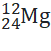 Câu 14: Nguyên tử X có tổng số hạt cơ bản là 40. Trong đó tổng số hạt mang điện nhiều hơn số hạt không mang điện là 12 hạt.
X là nguyên tố nào…………………………………….
Cấu hình electron của X là…………………………….
X có mấy lớp electron…………………………………
X có số electron lớp ngoài cùng là…………………….
X là nguyên tố kim loại hay phi kim hay khí hiếm……..